CHUẨN BỊ
Luΐİn Ǉập
Mở ǟųg vū Ǉừ ωϙ wΉˉ wθΗİp
Câu hĈ
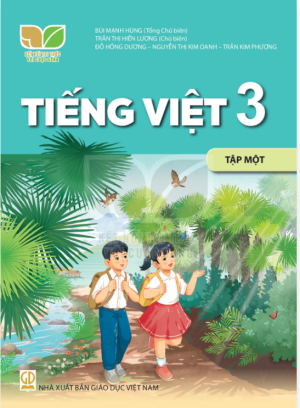 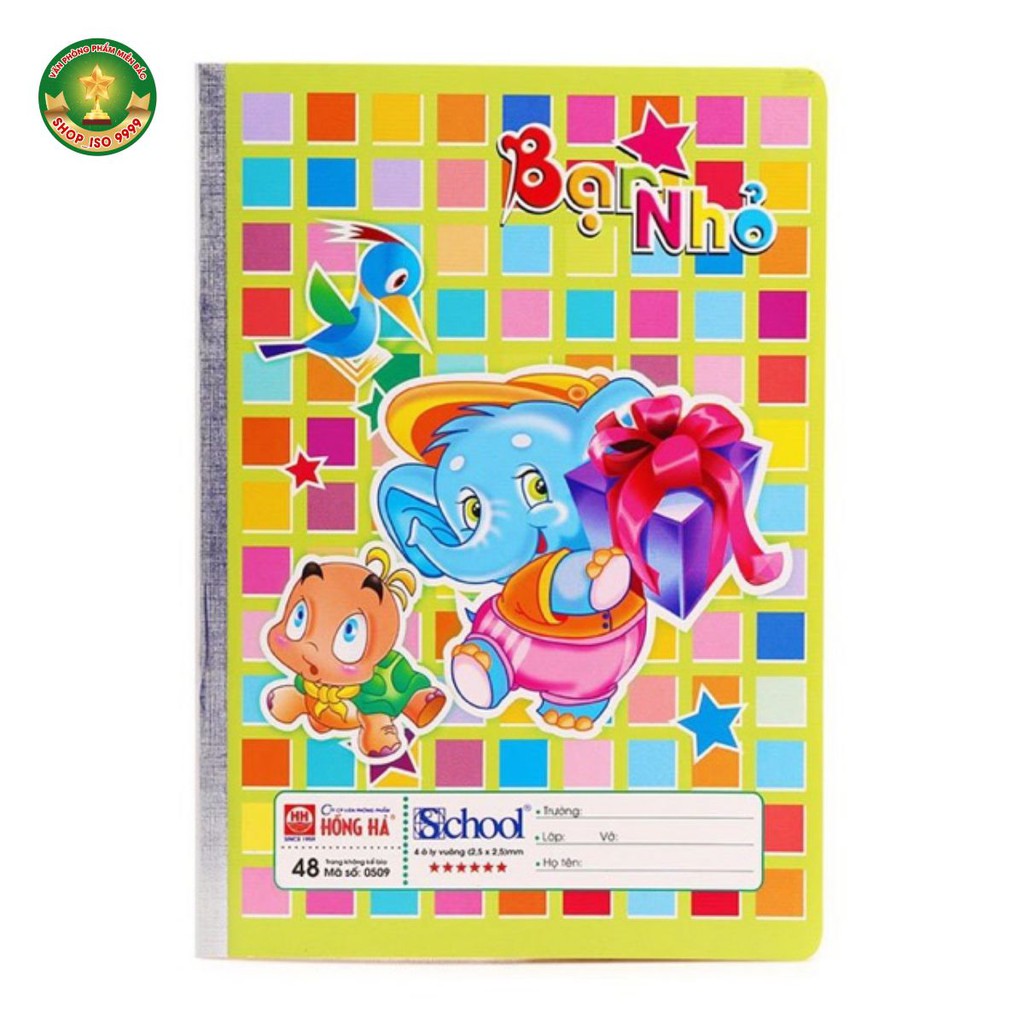 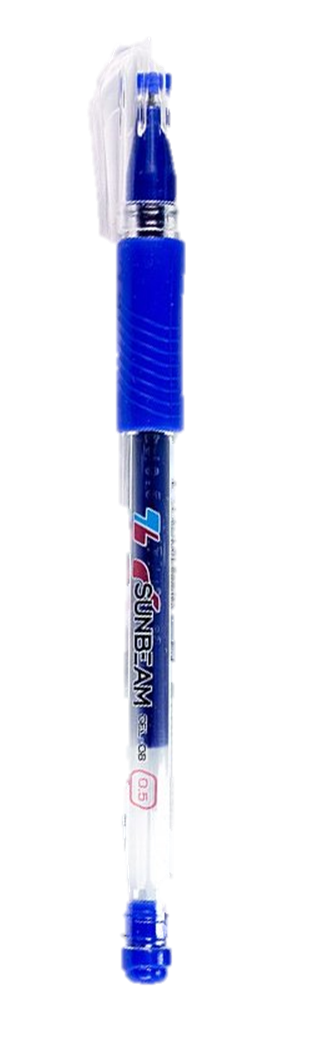 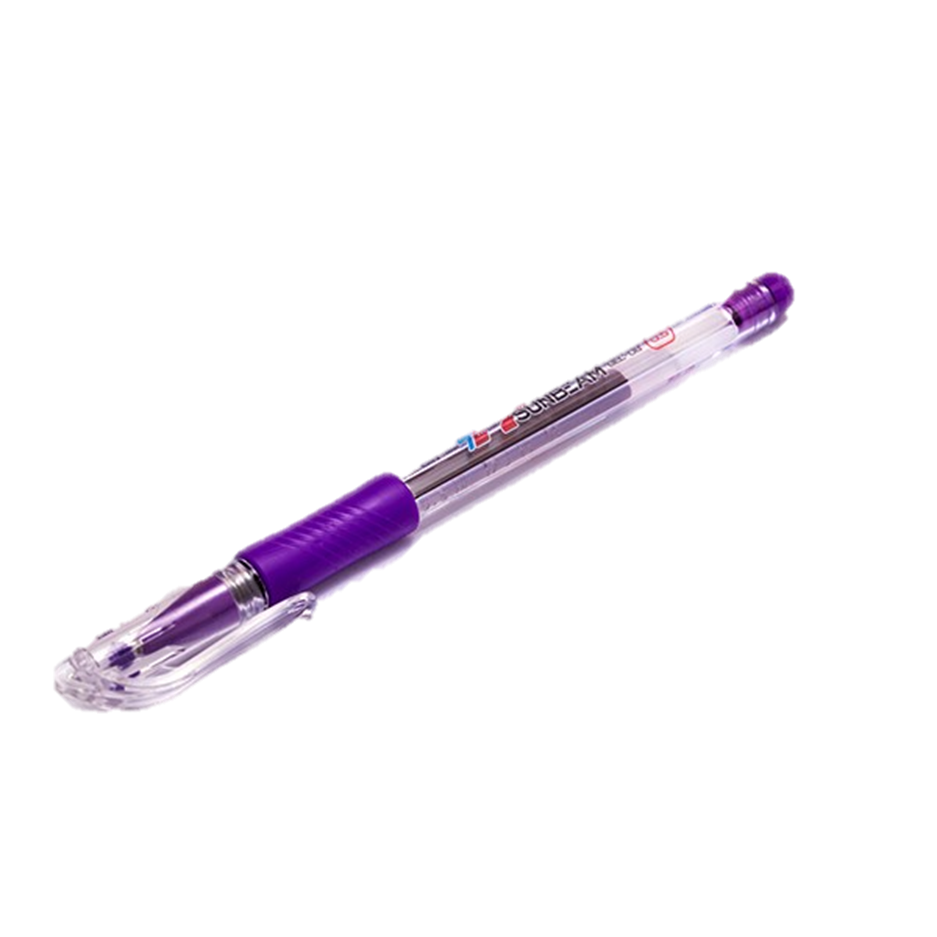 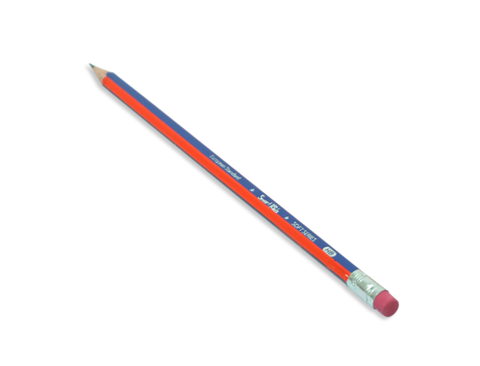 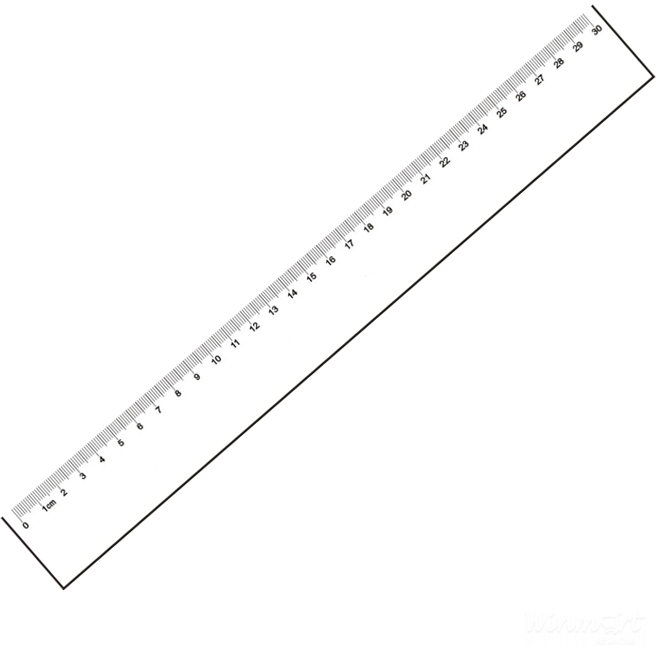 [Speaker Notes: Tác giả bộ ppt Toán + TV3: Phan Thị Linh – Đà Nẵng
Sđt lh: 0916.604.268
+ Zalo: 0916.604.268
+ Facebook cá nhân: https://www.facebook.com/nhilinh.phan/
+ Nhóm chia sẻ tài liệu: https://www.facebook.com/groups/443096903751589
Hãy liên hệ chính chủ sản phẩm để được hỗ trợ và đồng hành trong suốt năm học nhé!]
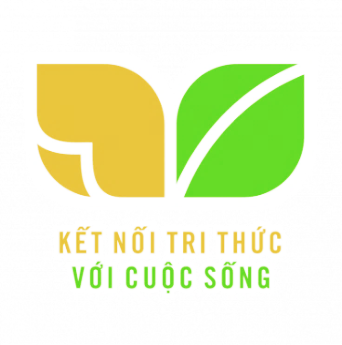 TIẾNG VIỆT 3
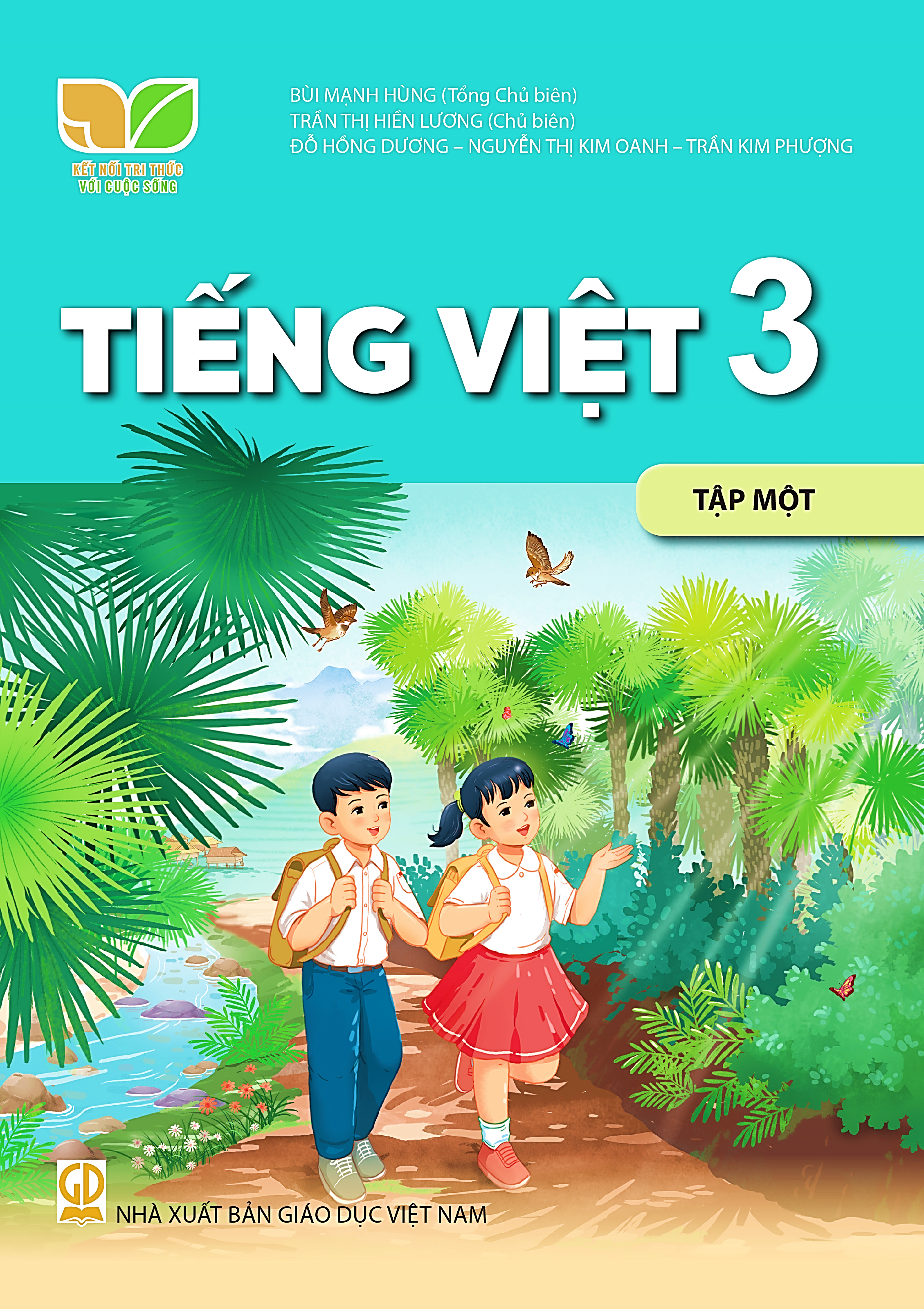 [Speaker Notes: Tác giả bộ ppt Toán + TV3: Phan Thị Linh – Đà Nẵng
Sđt lh: 0916.604.268
+ Zalo: 0916.604.268
+ Facebook cá nhân: https://www.facebook.com/nhilinh.phan/
+ Nhóm chia sẻ tài liệu: https://www.facebook.com/groups/443096903751589
Hãy liên hệ chính chủ sản phẩm để được hỗ trợ và đồng hành trong suốt năm học nhé!]
KHỞI ĐỘNG
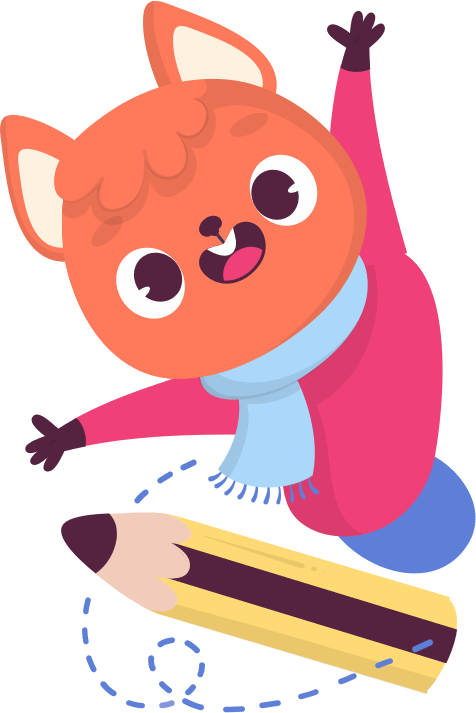 [Speaker Notes: Tác giả bộ ppt Toán + TV3: Phan Thị Linh – Đà Nẵng
Sđt lh: 0916.604.268
+ Zalo: 0916.604.268
+ Facebook cá nhân: https://www.facebook.com/nhilinh.phan/
+ Nhóm chia sẻ tài liệu: https://www.facebook.com/groups/443096903751589
Hãy liên hệ chính chủ sản phẩm để được hỗ trợ và đồng hành trong suốt năm học nhé!]
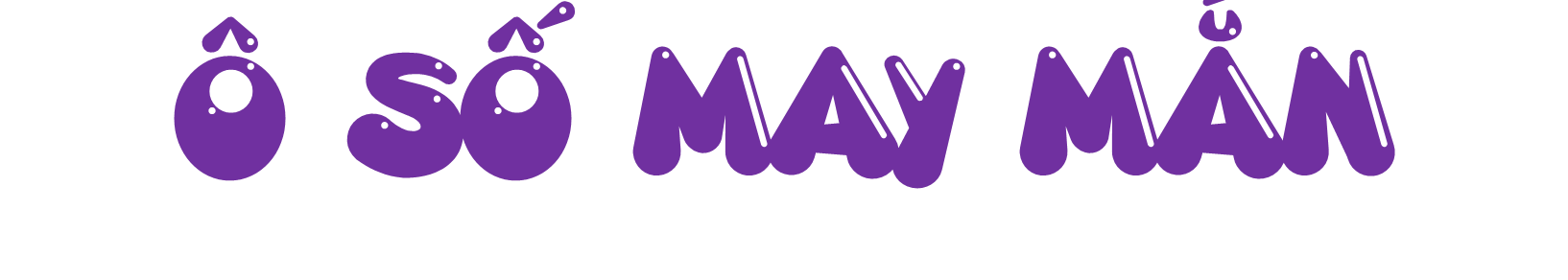 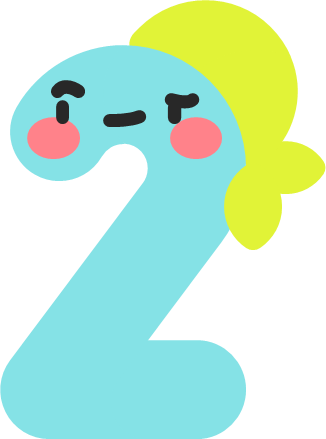 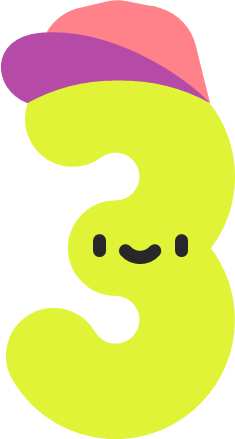 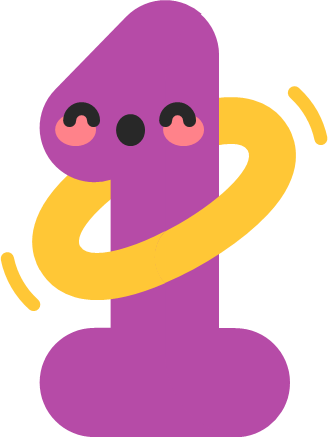 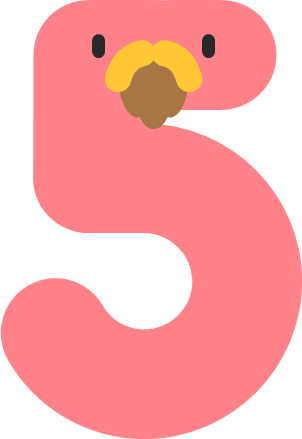 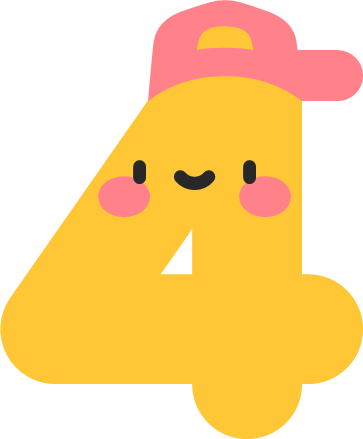 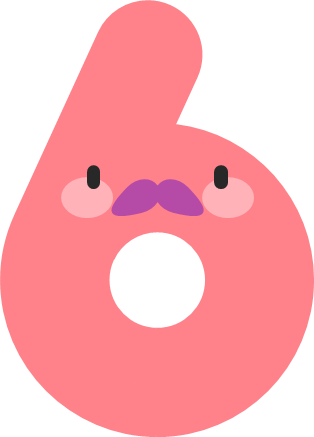 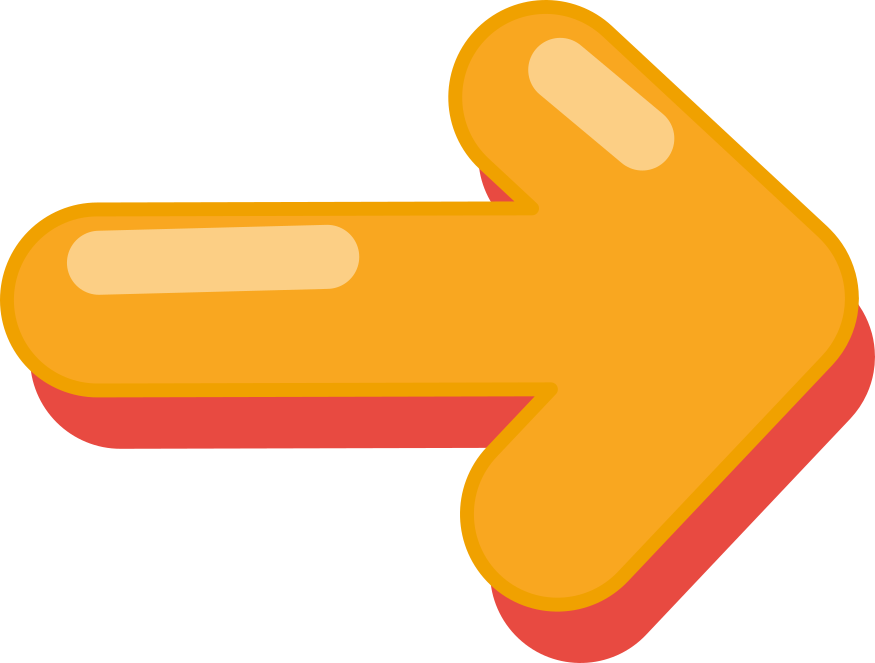 [Speaker Notes: CLICK VÀO SỐ ĐỂ TỚI CÂU HỎI
TẠI SLIDE CÂU HỎI, CLICK VÀO HÌNH Ở GÓC ĐỂ QUAY VỀ SLIDE NÀY
KHI CHƠI XONG CLICK VÀO HÌNH Ở GÓC ĐỂ ĐI TỚI KẾT LUẬN]
Ai là người đến lớp	Chăm chỉ sớm chiều	Dạy bảo mọi điều	Cho con khôn lớn?
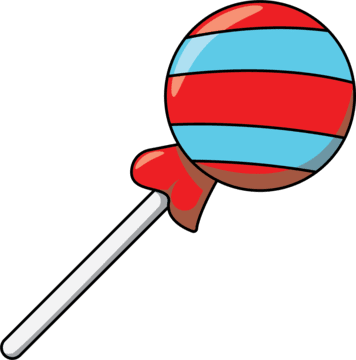 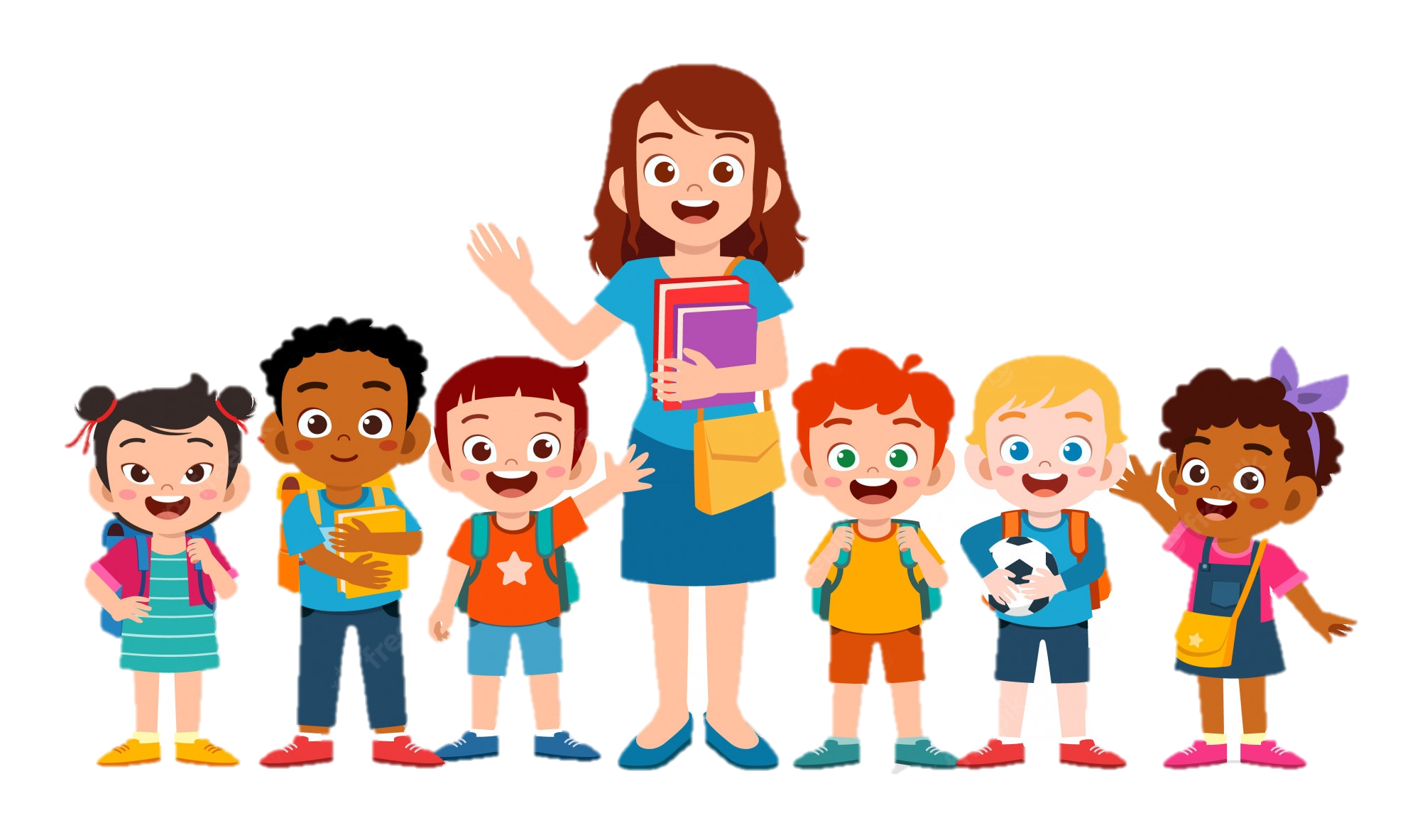 Thầy, cô giáo
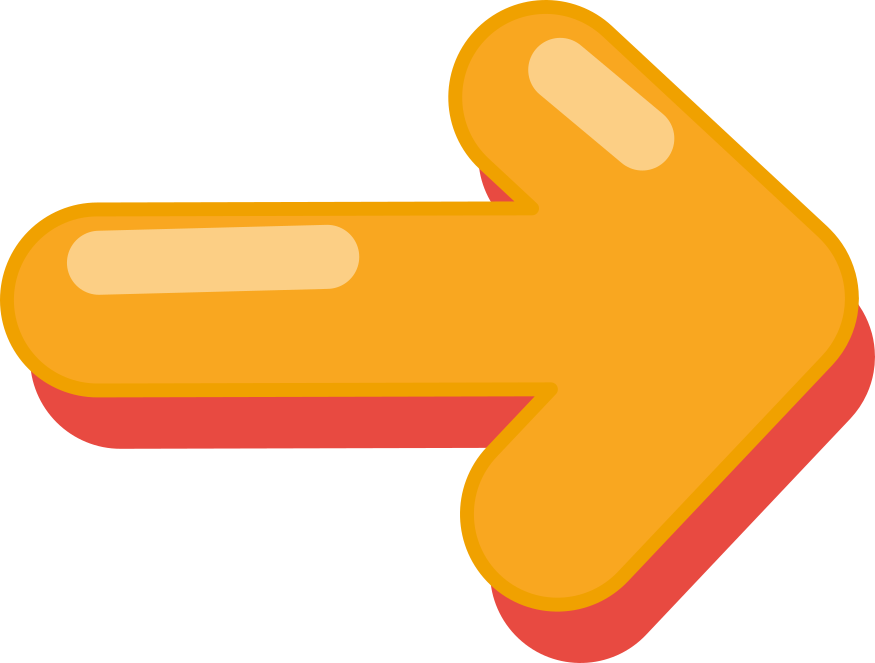 [Speaker Notes: HS tl đúng sẽ đc nhận kẹo hoặc sticker hoặc đc cả lớp vỗ tay khen thưởng]
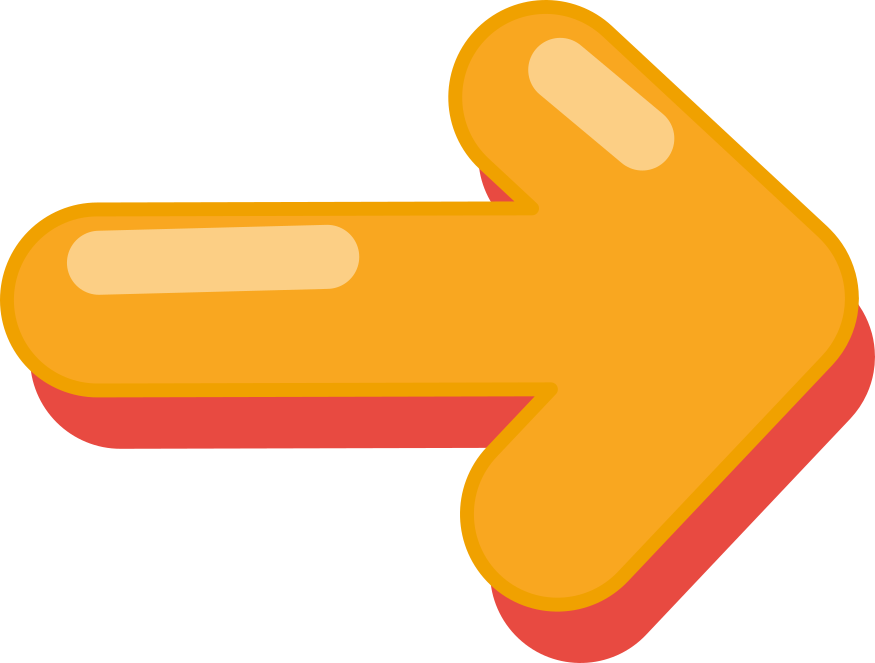 Ai mặc áo trắng	Có chữ thập xinh	Tiêm thuốc chúng mình	Sẽ mau lành bệnh?
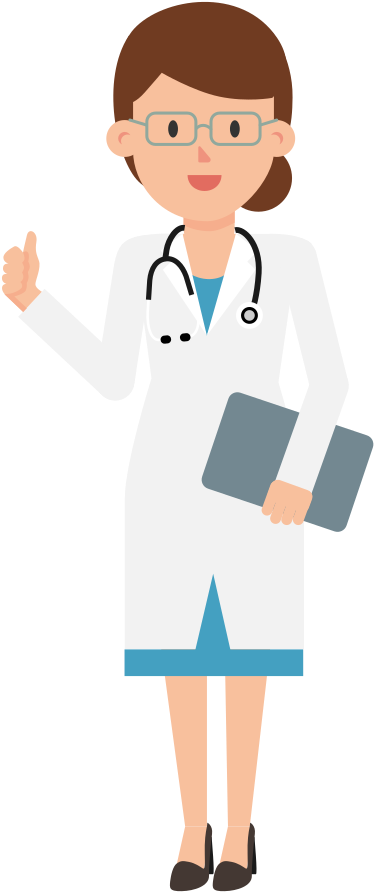 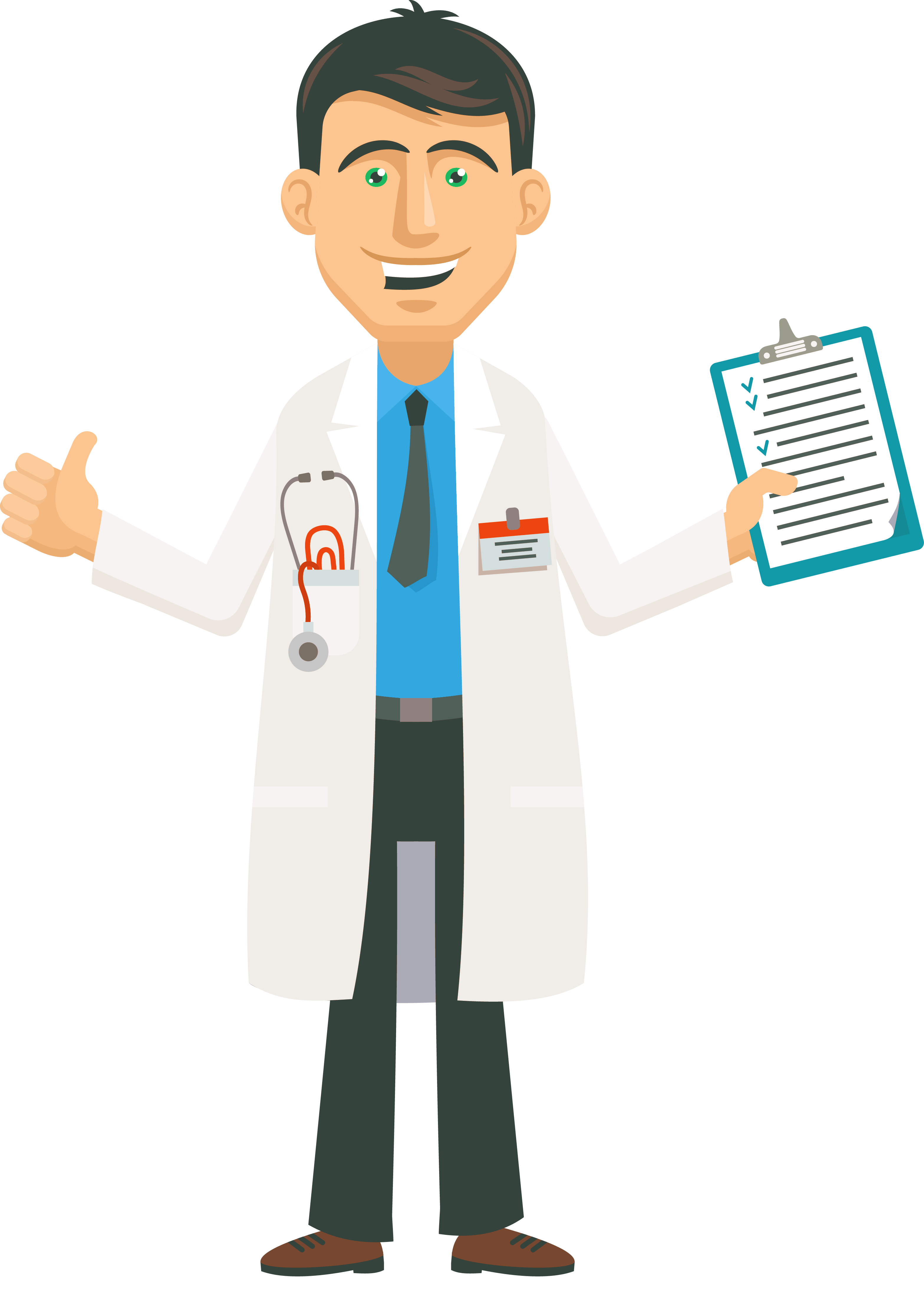 Y tá
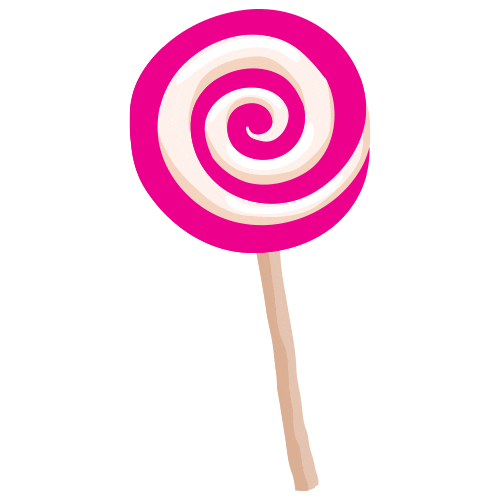 [Speaker Notes: HS tl đúng sẽ đc nhận kẹo hoặc sticker hoặc đc cả lớp vỗ tay khen thưởng]
Tay cầm cái chổi	Chăm chỉ miệt mài	Quét dọn hàng ngày	Phố phường sạch sẽ				Là ai?
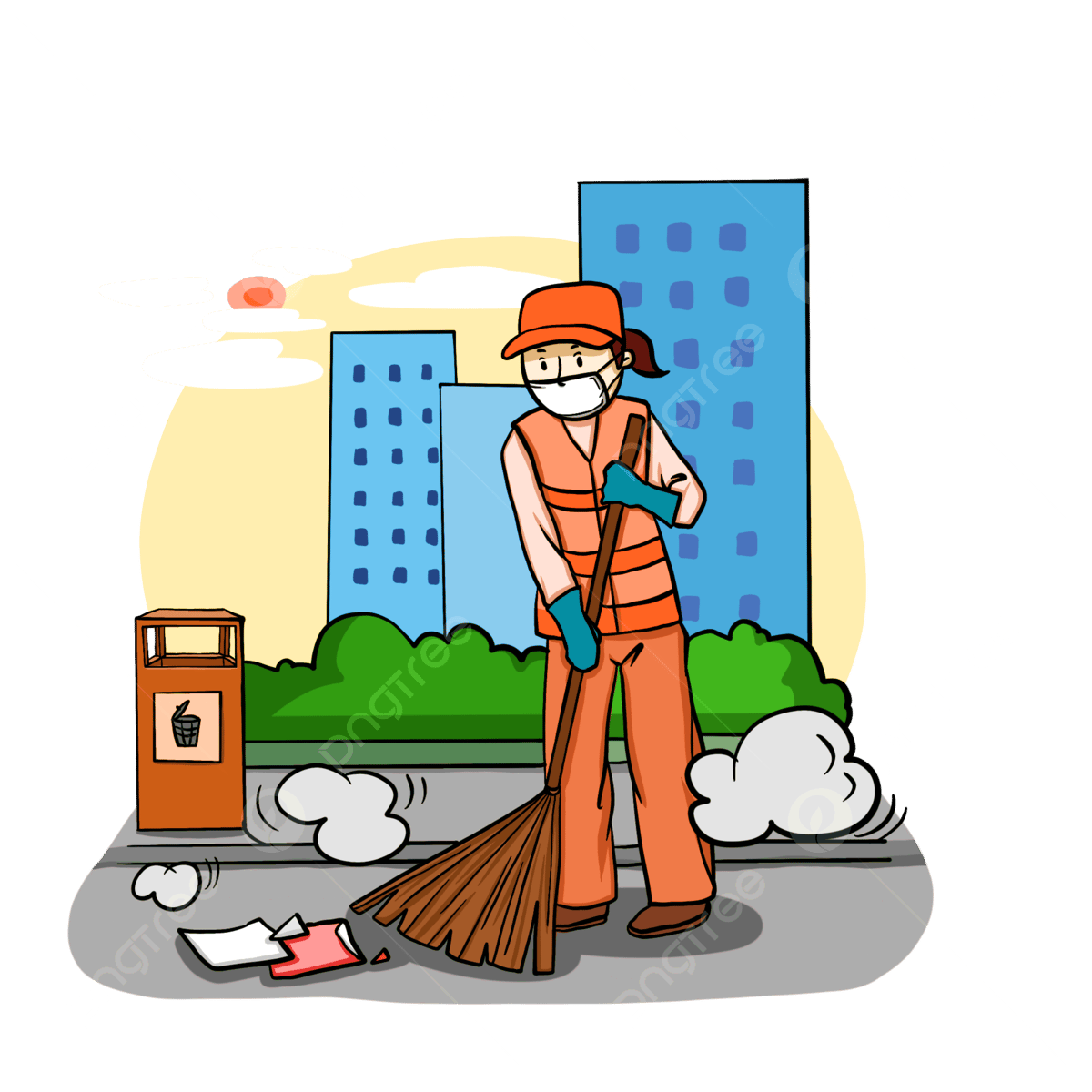 Người lao công.
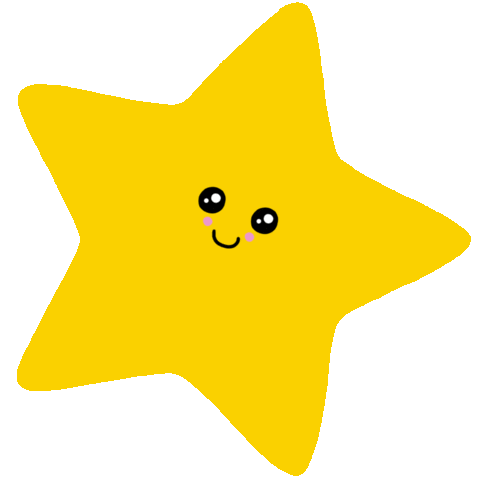 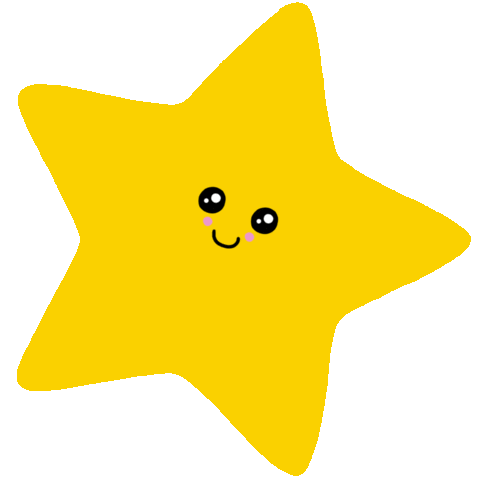 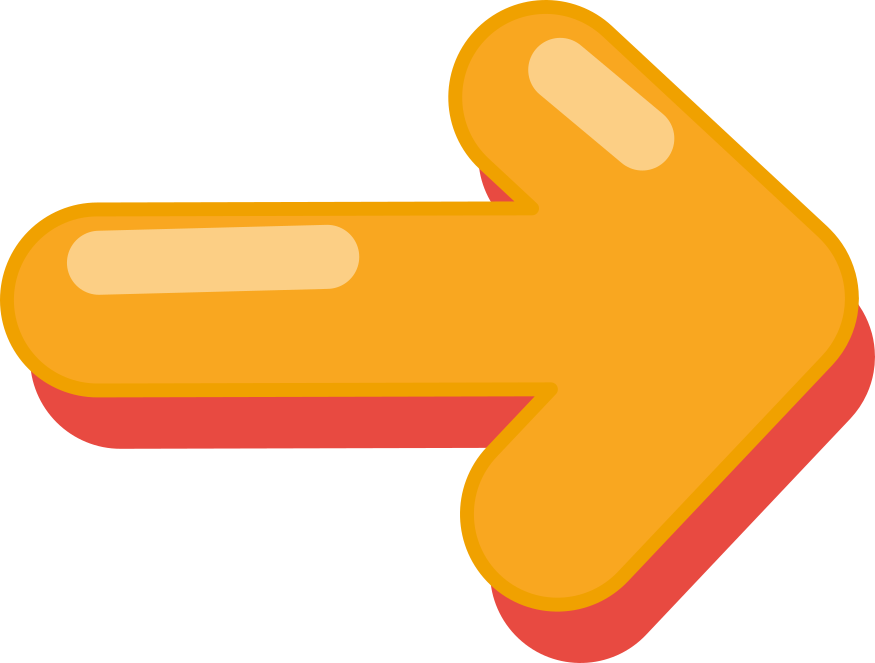 [Speaker Notes: HS tl đúng sẽ đc nhận kẹo hoặc sticker hoặc đc cả lớp vỗ tay khen thưởng]
Quanh năm làm bạn đất trời
Dạn dày sương gió, chẳng ngơi tay làm
Nước, phân, đất, giống đảm đang
Làm ra khoai lúa, giỏi giang ai bằng.
					Là ai?
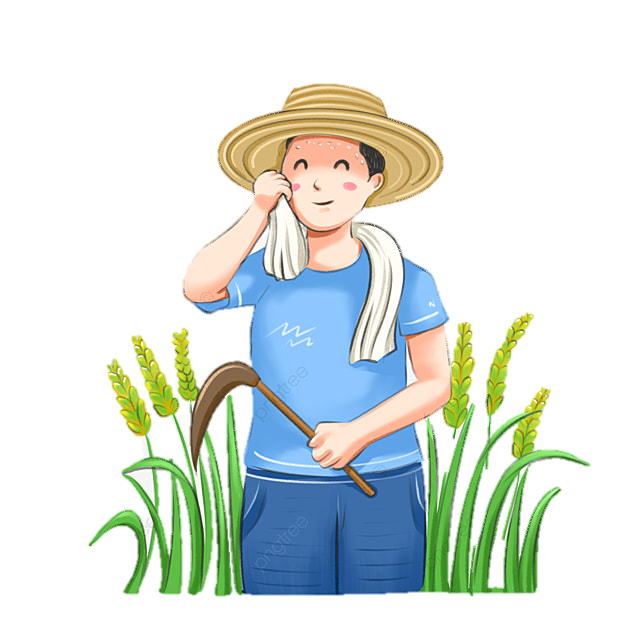 Người nông dân.
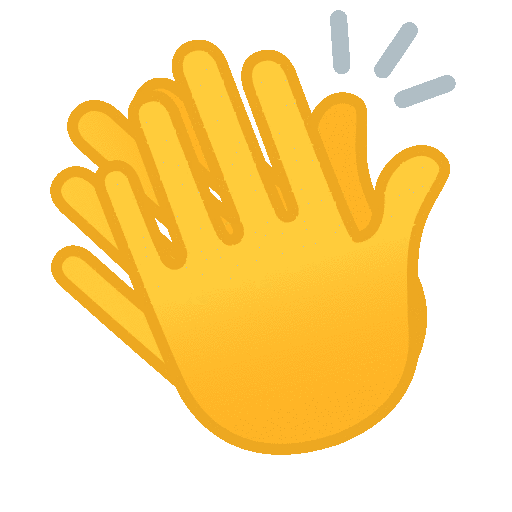 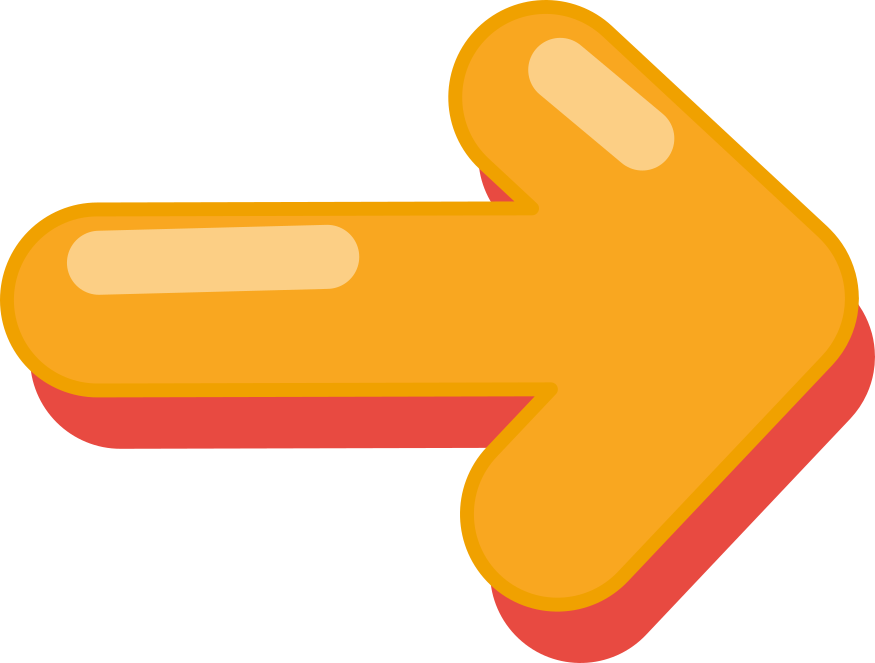 [Speaker Notes: HS tl đúng sẽ đc nhận kẹo hoặc sticker hoặc đc cả lớp vỗ tay khen thưởng]
Ai người đo vải	Rồi lại cắt may	Áo quần mới, đẹp	Nhờ bàn tay ai?
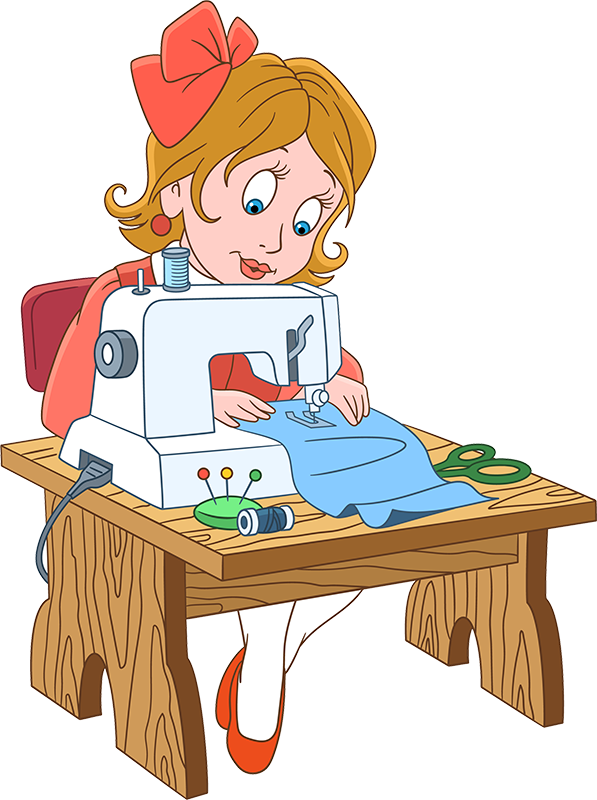 Thợ may.
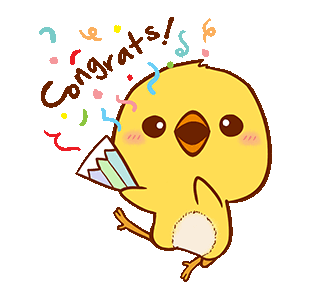 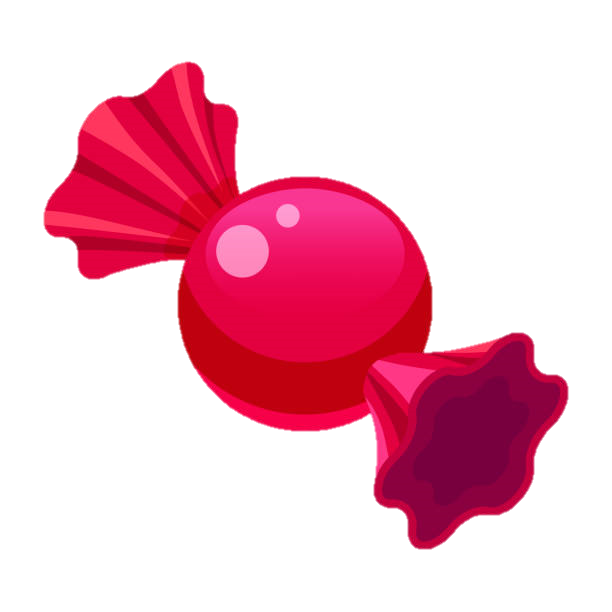 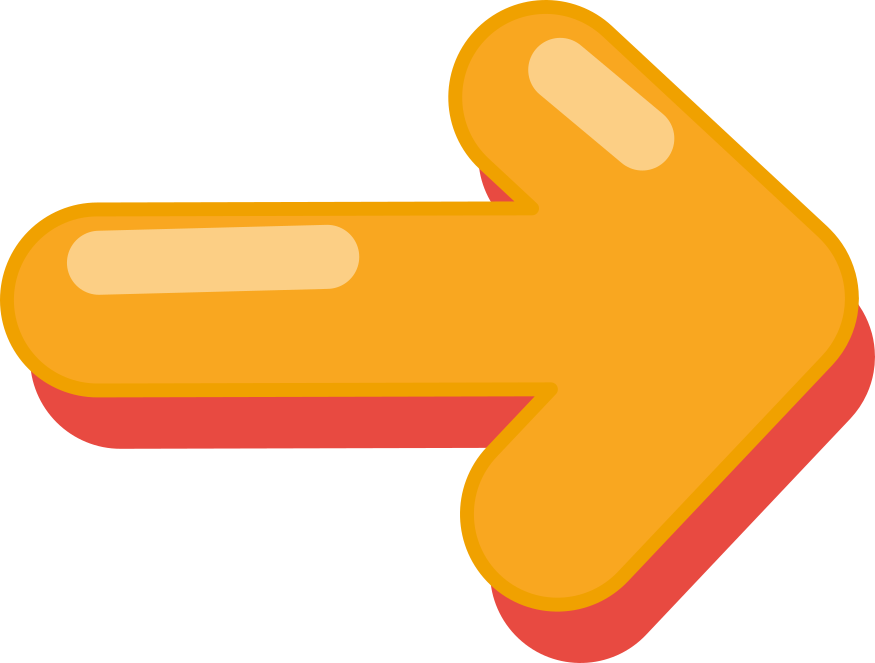 [Speaker Notes: HS tl đúng sẽ đc nhận kẹo hoặc sticker hoặc đc cả lớp vỗ tay khen thưởng]
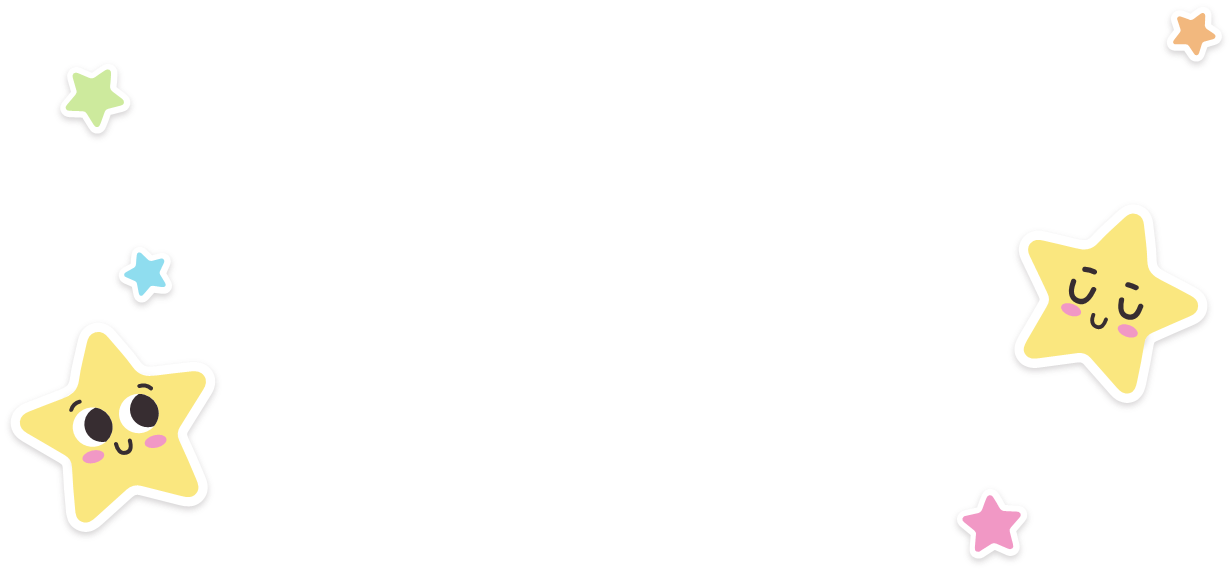 Ô MAY MẮN
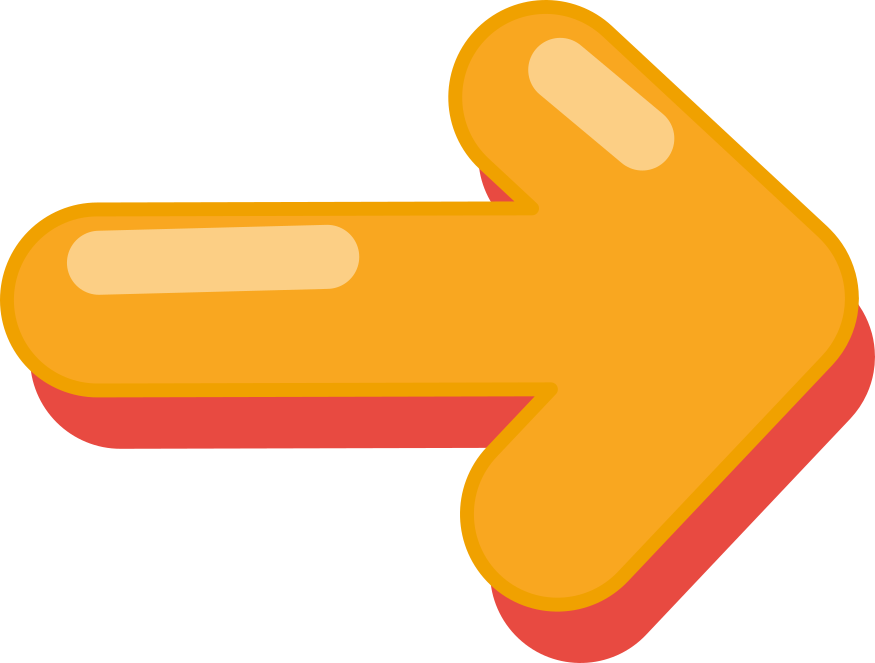 [Speaker Notes: Gv tặng quà là kẹo hoặc sticker cho HS vì đây là ô số may mắn nên k cần trả lời câu hỏi hay làm bài gì cả]
Luyện tập
Mở rộng vốn từ về nghề nghiệp;
Câu hỏi
Trang 126
[Speaker Notes: Tác giả bộ ppt Toán + TV3: Phan Thị Linh – Đà Nẵng
Sđt lh: 0916.604.268
+ Zalo: 0916.604.268
+ Facebook cá nhân: https://www.facebook.com/nhilinh.phan/
+ Nhóm chia sẻ tài liệu: https://www.facebook.com/groups/443096903751589
Hãy liên hệ chính chủ sản phẩm để được hỗ trợ và đồng hành trong suốt năm học nhé!]
1. Tìm các từ ngữ phù hợp với các cột trong bảng.
Điều dưỡng
Chăm sóc bệnh nhân
Bác sĩ
Chữa bệnh
Bảo quản, lưu trữ, cung cấp thuốc; sản xuất thuốc; hướng ẫn người sử dụng thuốc.
Dược sĩ
Nông dân
Trồng lúa, trồng hoa màu,…
Mỗi nghề nghiệp sẽ có những từ ngữ đặc trưng nói về người làm nghề và công việc của người đó.
2. Tìm từ được dùng để hỏi trong mỗi câu dưới đây:
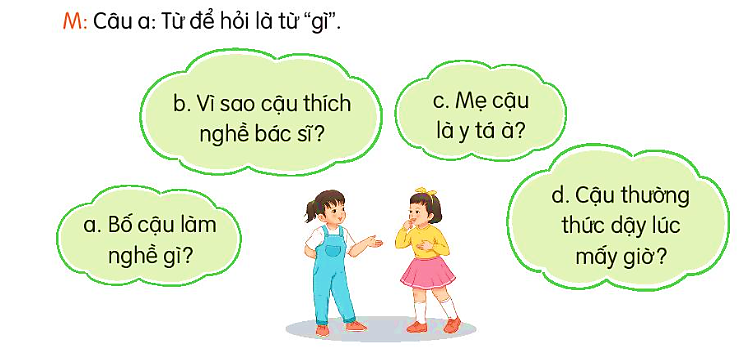 à
Vì sao
mấy
gì
Dấu hiệu để nhận biết câu hỏi là có dấu hỏi ở cuối câu và có sử dụng từ để hỏi ở trong câu.
3. Chuyển những câu kể dưới đây thành câu hỏi.
a. Nam đi học.
b. Cô giáo vào lớp.
c. Cậu ấy thích nghề xây dựng.
d. Trời mưa.
3. Chuyển những câu kể dưới đây thành câu hỏi.
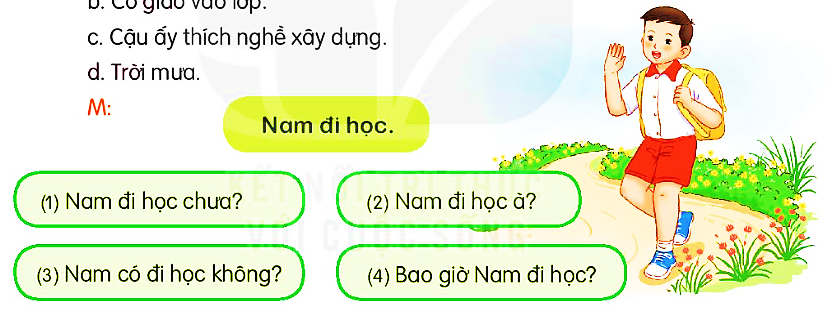 Cô giáo vào lớp.
Cô giáo vào lớp à?
Cô giáo vào lớp không?
…
Mấy giờ cô giáo vào lớp?
Cô giáo vào lớp chưa?
Cậu ấy thích nghề xây dựng.
Cậu ấy thích nghề xây dựng không?
…
Vì sao cậu ấy thích nghề xây dựng?
Cậu ấy thích nghề xây dựng à?
Trời mưa.
Trời mưa sao?
…
Trời mưa phải không?
Trời mưa à?
Thứ Năm wgàǀ … κánƑ … wăm 2022
Luΐİn Ǉập
Mở ǟųg vū Ǉừ ωϙ wΉˉ wθΗİp
Câu hĈ
3.
[Speaker Notes: Thầy cô yêu cầu HS làm bài nào vào vở thì linh động nhé!]
EM CẦN NHỚ NHƯNG GÌ CHO 
BÀI HỌC HÔM NAY?
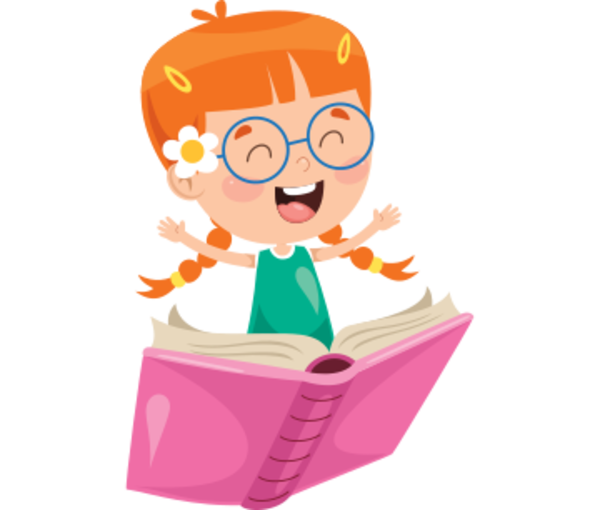 [Speaker Notes: HS TỰ PHÁT BIỂU

GV cùng hs nhớ lại nhân vật đồng hành Hà và Nam qua từng năm họcTác giả bộ ppt Toán + TV2: Phan Thị Linh – Đà Nẵng
Sđt lh: 0916.604.268
+ Zalo: 0916.604.268
+ Facebook cá nhân: https://www.facebook.com/nhilinh.phan/
+ Nhóm chia sẻ tài liệu: https://www.facebook.com/groups/443096903751589
Hãy liên hệ chính chủ sản phẩm để được hỗ trợ và đồng hành trong suốt năm học nhé!]
Mỗi nghề nghiệp sẽ có những từ ngữ đặc trưng nói về người làm nghề và công việc của người đó.
Dấu hiệu để nhận biết câu hỏi là có dấu hỏi ở cuối câu và có sử dụng từ để hỏi ở trong câu.
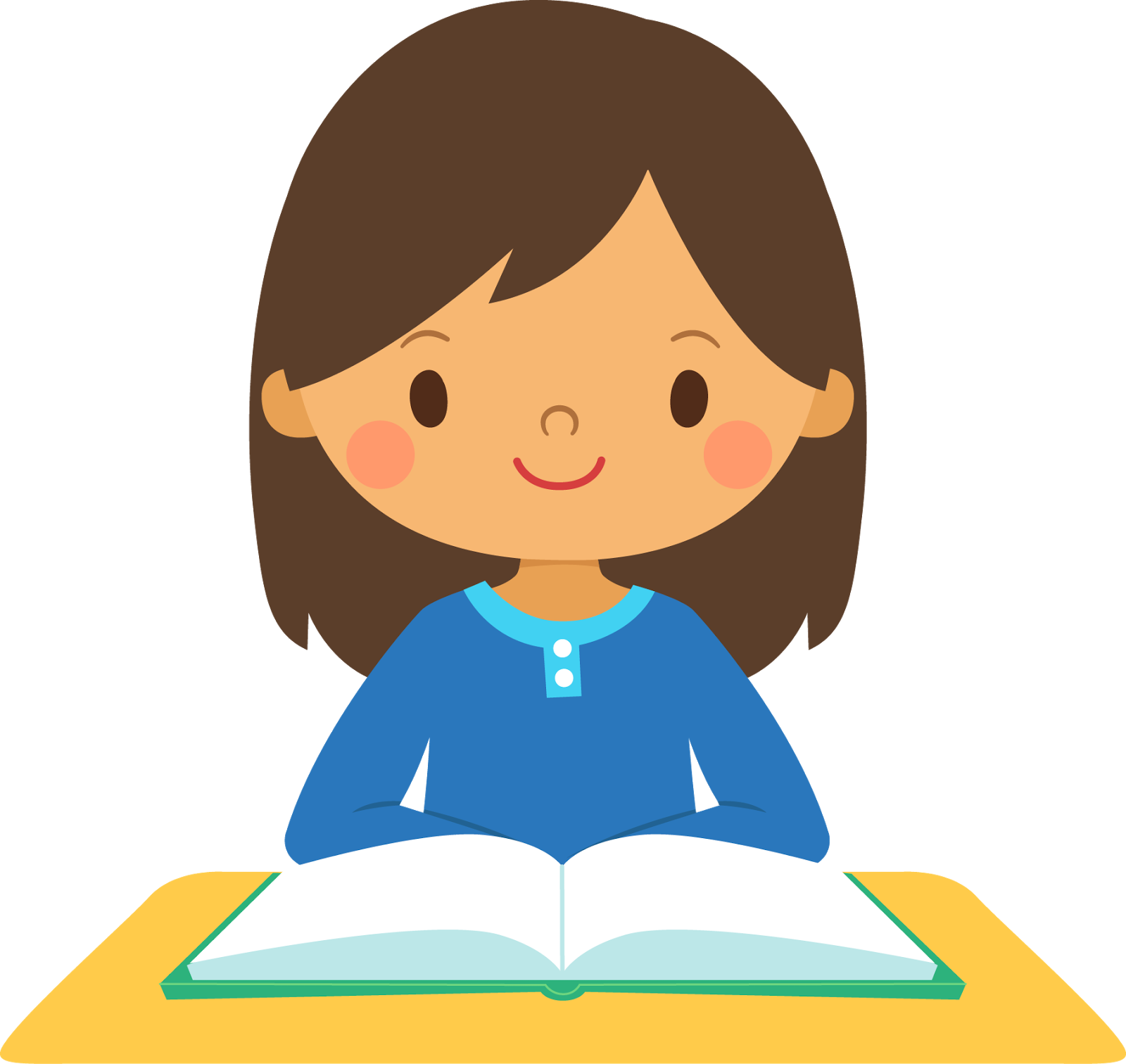 VẬN DỤNG
MỞ RỘNG
Thực hành nói về nghề nghiệp của người thân (dựa vào nội dung bài 1).
DẶN DÒ
[Speaker Notes: Tác giả bộ ppt Toán + TV2: Phan Thị Linh – Đà Nẵng
Sđt lh: 0916.604.268
+ Zalo: 0916.604.268
+ Facebook cá nhân: https://www.facebook.com/nhilinh.phan/
+ Nhóm chia sẻ tài liệu: https://www.facebook.com/groups/443096903751589
Hãy liên hệ chính chủ sản phẩm để được hỗ trợ và đồng hành trong suốt năm học nhé!]